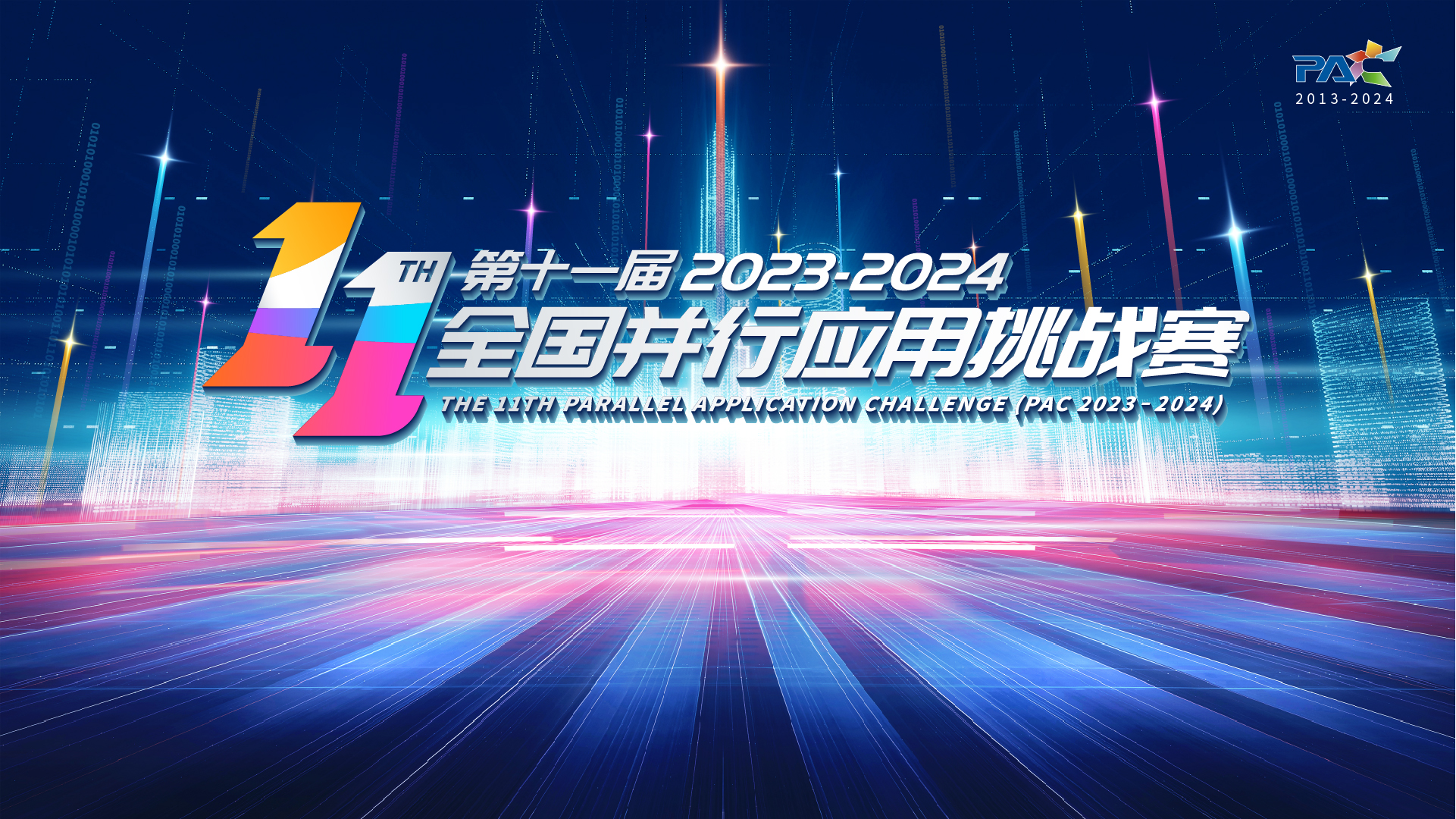 报名编号：
指导老师：
队伍名称：
参赛成员：
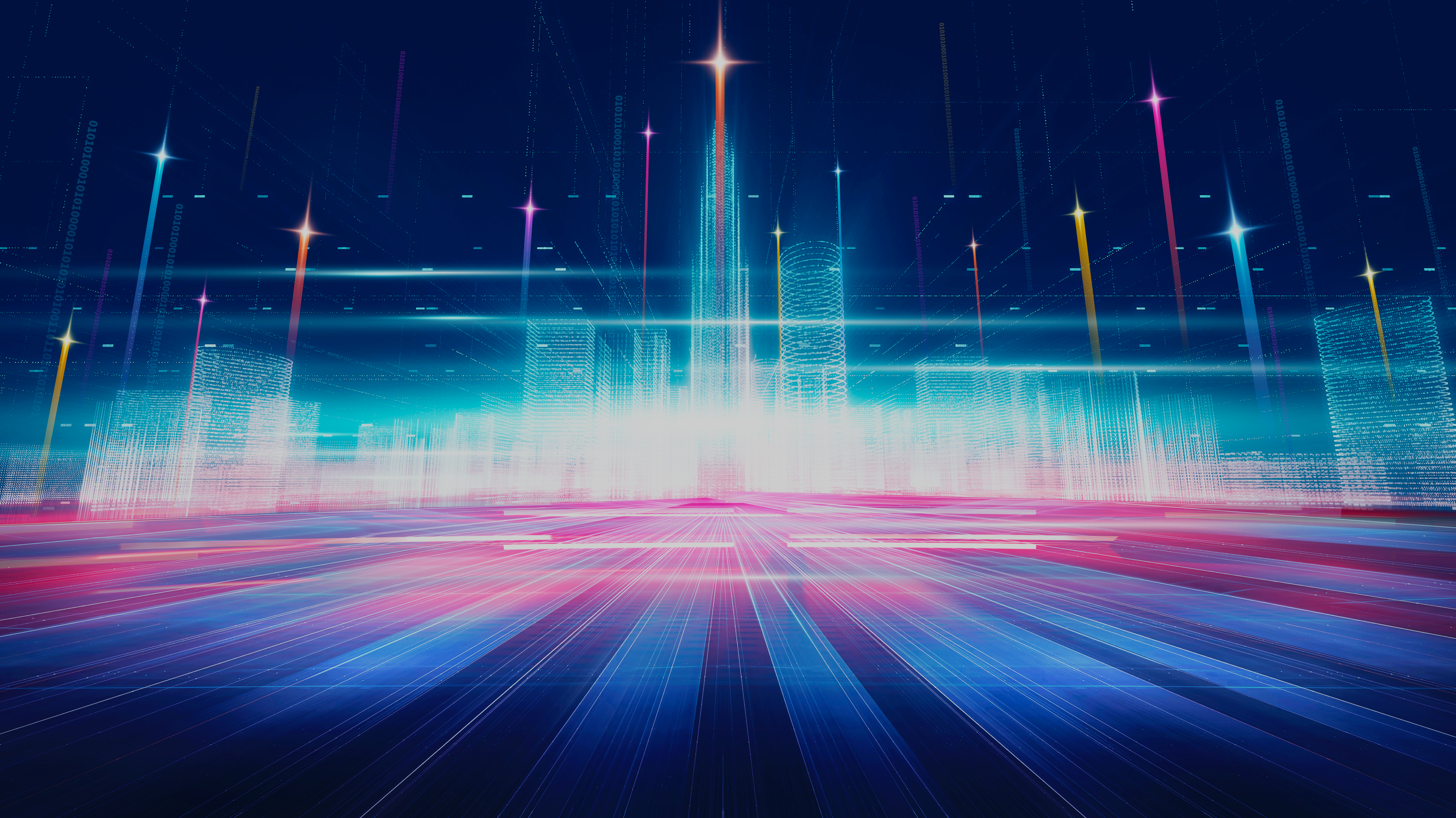 目 录
01.参赛对象与要求
02.竞赛内容及形式
03.作品提交要求细则
04.作品提交方式
05.比赛支持及联系方式
1.竞赛对对象与要求
应用组
参赛对象：所有独立开发并行应用软件的用户，包含机构或个人；
参赛人数：每支参赛队伍由1名队长+最多3名参赛队员组成；
参赛平台：组委会提供
指导老师：每支队伍可邀请1-2位名老师进行指导（第一/第二指导）
2.参赛内容和形式
应用组：　 
参赛内容：应用组初赛自选命题，报名参赛队在2024年8月1日上午10时之前按大赛公开发布的要求提交自选命题的源代码（非强制要求）、应用运行过程记录文件、技术报告录音PPT（5分钟）等材料。晋级形式：
所有参赛作品经专家评定后按成绩全国大排名，最多取16支队伍入围决赛;
每个参赛单位最多2支队伍入围决赛；
最终成绩前8为决赛一、二、三等奖；
如出现作品源代码高度相似情况，则视为同一作品，取消参赛成绩；
3.提交材料要求细则
1.自行命题应用程序
  A.应用程序源代码建议提交，以便组委会用来审查结果的真实性，组委会将保护作品版权。
  B.参赛者应确保代码可以重新编译运行。
2.性能优化过程记录表（如有）
3.应用运行特征数据文件（使用Paramon或Vtune采集的程序性能文件，如有）
4.技术报告录音PPT
提交一份录音PPT（5分钟）包含自动讲解演示 PPT，并演示代码运行结果。
5.创新性说明文件
  提交一份原创性说明文件，申明算法原创性或优化改进部分，并说明对其他作品的引用和区别。
6.论文
  进入决赛的队伍要求提交论文，选优推荐到EI、SCI期刊上发表。
3.1命题源代码
关于参赛作品源代码的要求：
非强制性要求，可以不提供；
提供的源代码包含Makefile，可进行重新编译，并且能够正确生成可执行文件。
要求提供的源代码不涉及版权问题；大赛组委会不负责保障源代码安全
3.2性能优化过程记录表（见附件）
基本信息
软件负载描述
系统硬件配置
系统软件配置
算例分类
计算结果正确性检验方法
基准算例描述和墙钟时间
分步逐步性能提升描述、优化后墙钟时间和加速比、备注等（BKM是Best Known Method）
3.3补充说明
应用峰值性能指程序运行过程中实际达到的Flops值，可以使用Paramon或VTune等工具测量、记录，或者直接调用PAPI来测量
可扩展性考察随计算资源的增加，加速比趋势；测试方法为使用Paramon记录程序基准运行状态，然后加大一倍计算资源再次记录，通过对比加速比、F/C（计算与通信比值）和F/IO（计算与磁盘IO的比值）等数值变化，预测进一步增加计算资源，可获得的加速情况；如果参赛队能提供更大规模的程序运行过程记录，将更好的描述可扩展性
3.4技术报告录音PPT
参赛队伍最终提交的技术报告PPT需具有如下章节：
提供参赛应用程序的物理描述；
提供应用程序运行的硬件环境和软件环境，其中软件环境至少包括操作系统、并行环境、相关依赖软件、所运行的应用负载等；
提供参赛应用程序的代码结构，从设计思路到主要流程设计及主要功能模块；
详细介绍参赛应用程序中采用的优化方法，基于优化方法达到的优化结果和性能指标。
参赛队伍需使用此模板并在PPT中添加录音讲解后制作成录音PPT。PPT自动播放时间不要超过5分钟，在评审过程中，超时部分会被直接切掉。
4.资料提交方式
初赛资料提交截止时间：2024年8月1日上午10时
1.各队需在截止日前由1名队员通过官网（链接：http://www.paraedu.org.cn）个人主页提交参赛作品及相关文件的网盘链接及密码（如右图所示），如用MacOS系统打包格式请选用ZIP格式，防止文件显示乱码 ；
2.作品提交截止前，各队可对程序随时修改，并在原路径更新提交参赛程序，组委会默认以最新提交内容为准。逾期未提交的队伍视为弃赛。
第一步：
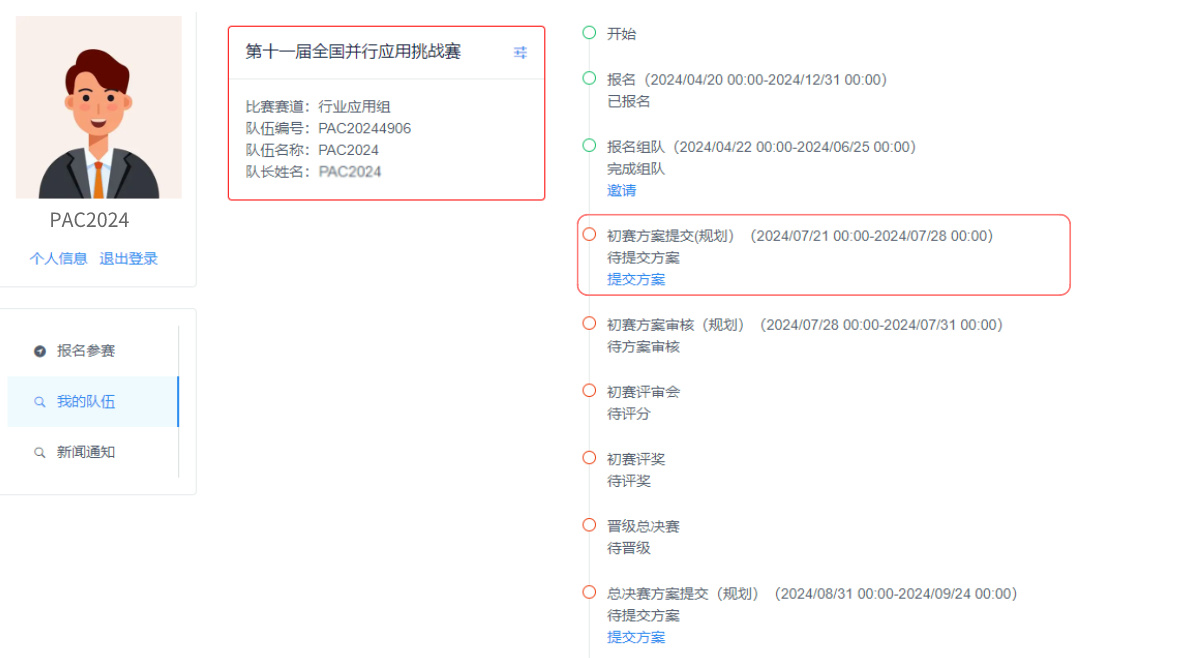 第二步：
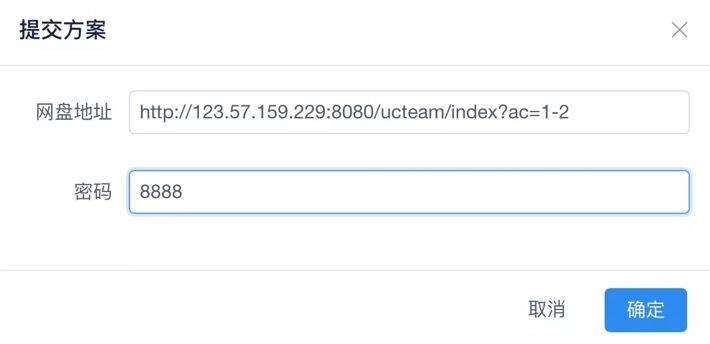 5.大赛支持及联系方式
大赛平台&支持
不限制应用平台（鼓励有条件迁移至鲲鹏计算平台）;
应用程序为自研软件或开源软件的优化，面向实际应用领域，采用数值模拟、数据处理、人工智能等方法，参赛作品为非既有的基准测试代码。 。
技术支持邮箱：pac@paratera.com
大赛官方网站：www.paraedu.org.cn或www.pac-hpc.com
参赛微信群名：“PAC2023-2024参赛群”（邀请入群）
技术支持人员：
  刘  帅liushuai@paratera.com  叶晋甫yejf@paratera.com
预祝
各参赛队取得佳绩